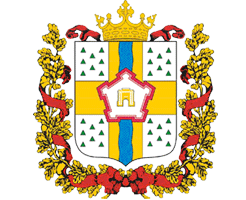 Правительство Омской области

Министерство строительства, транспорта и жилищно-коммунального комплекса Омской области
Государственная информационная система 
«Мониторинг имущественного и производственного состояния организаций жилищно-коммунального комплекса»
Андрюшенков Александр Александрович

начальник отдела защиты информации и мобилизационной подготовки Министерства
Правительство Омской области

Министерство строительства, транспорта и жилищно-коммунального комплекса Омской области
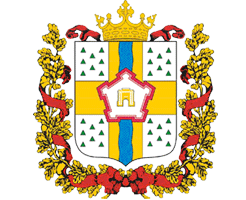 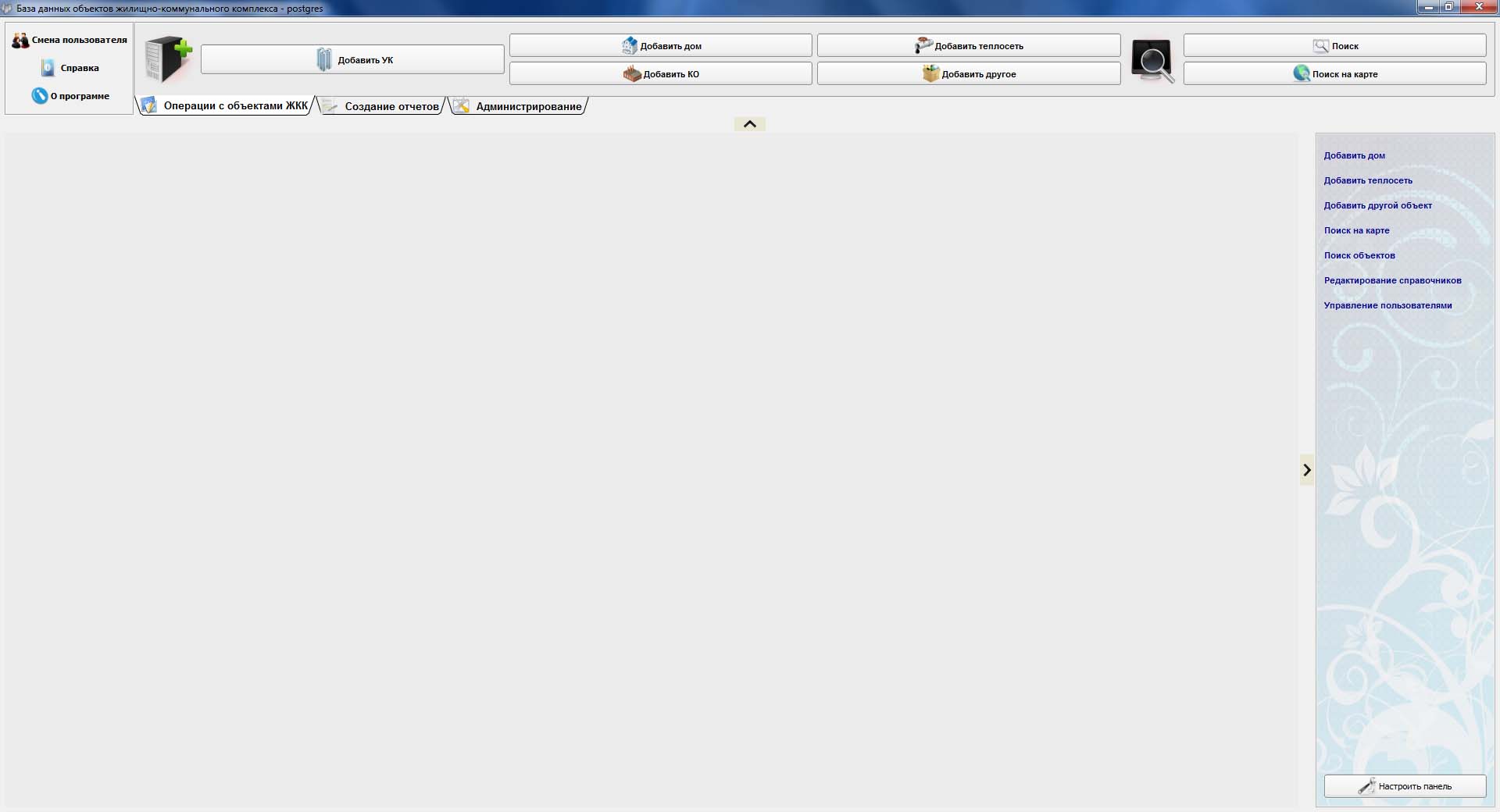 Основанием для выполнения работ по созданию государственной информационной системы «Мониторинг имущественного и производственного состояния организаций жилищно-коммунального комплекса» является мероприятие 13 долгосрочной целевой программы Омской области «Электронное Правительство Омской области (2010 - 2015 годы)», утвержденной постановлением Правительства Омской области от 7 октября 2009 года № 181-п
2
Правительство Омской области

Министерство строительства, транспорта и жилищно-коммунального комплекса Омской области
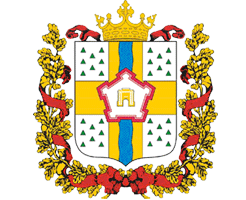 Назначение Государственной информационной системы
3
Правительство Омской области

Министерство строительства, транспорта и жилищно-коммунального комплекса Омской области
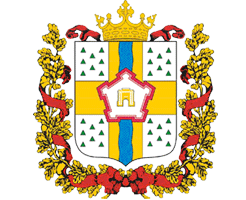 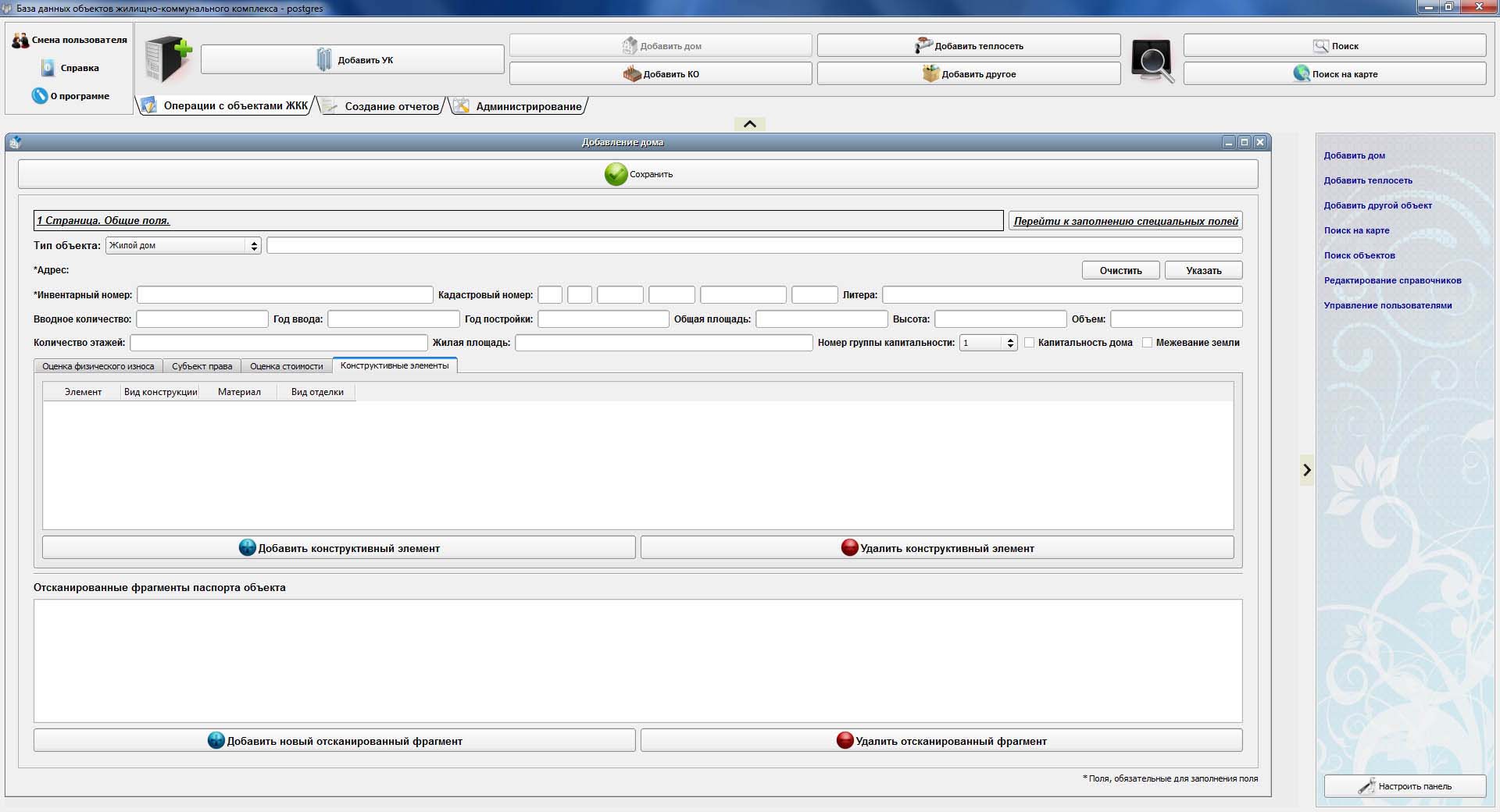 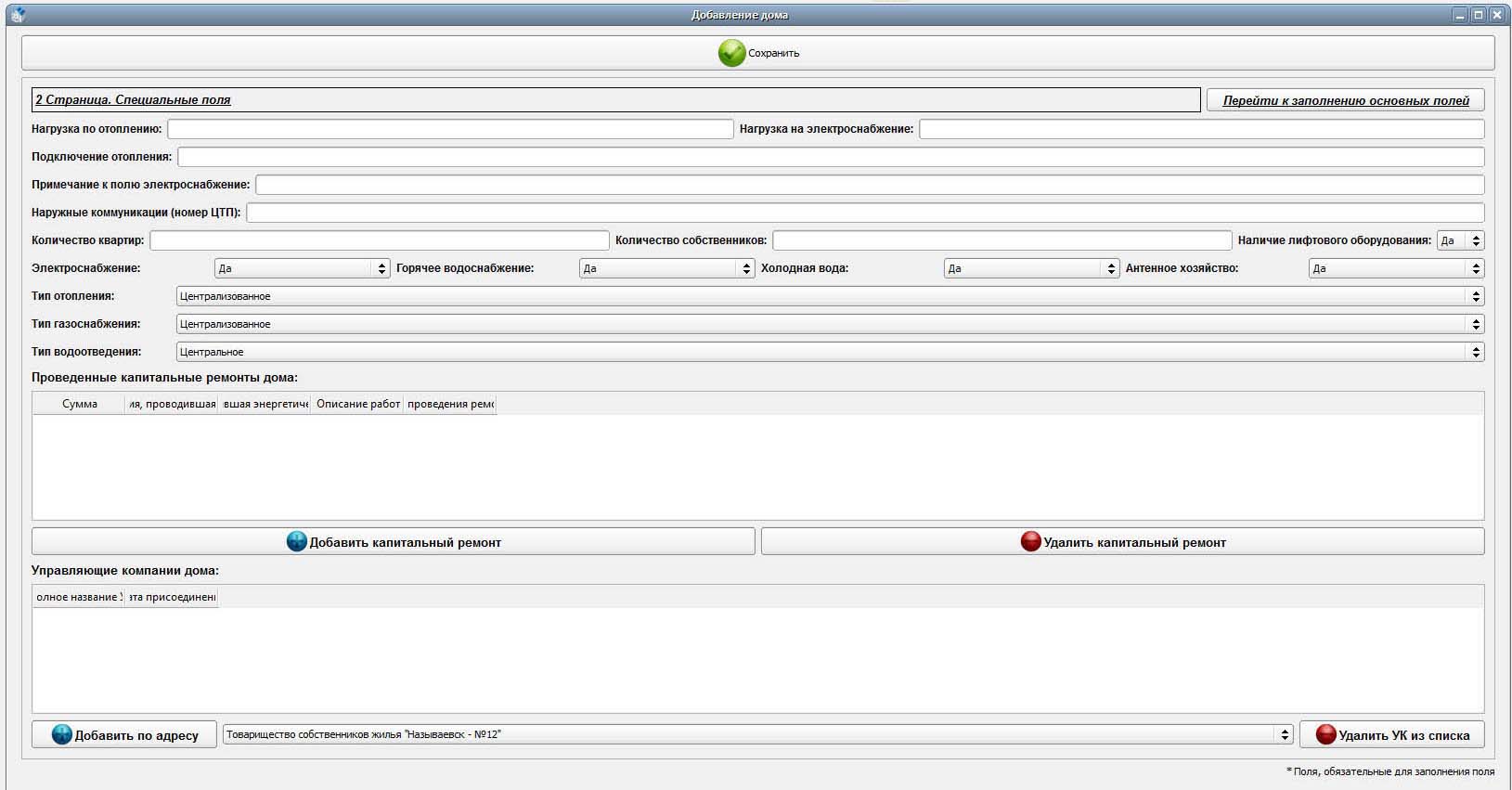 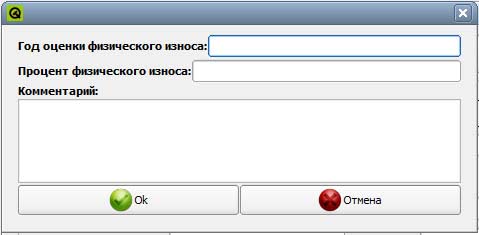 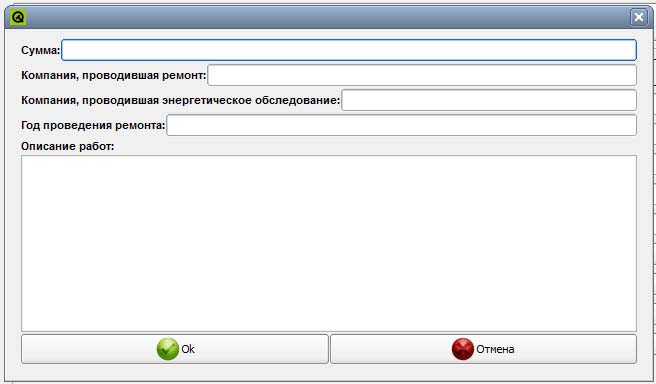 4
Правительство Омской области

Министерство строительства, транспорта и жилищно-коммунального комплекса Омской области
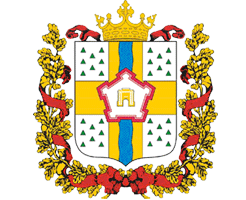 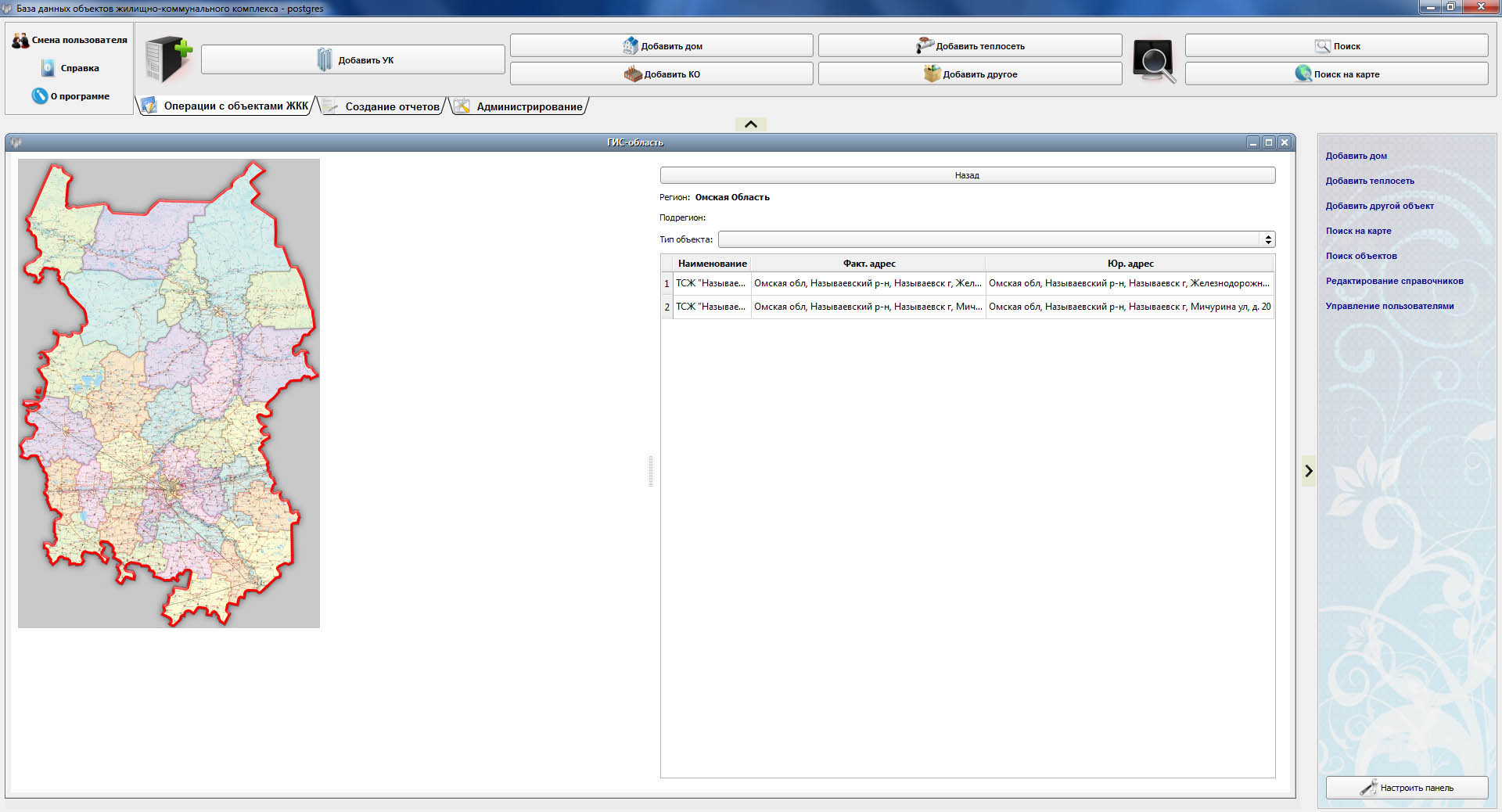 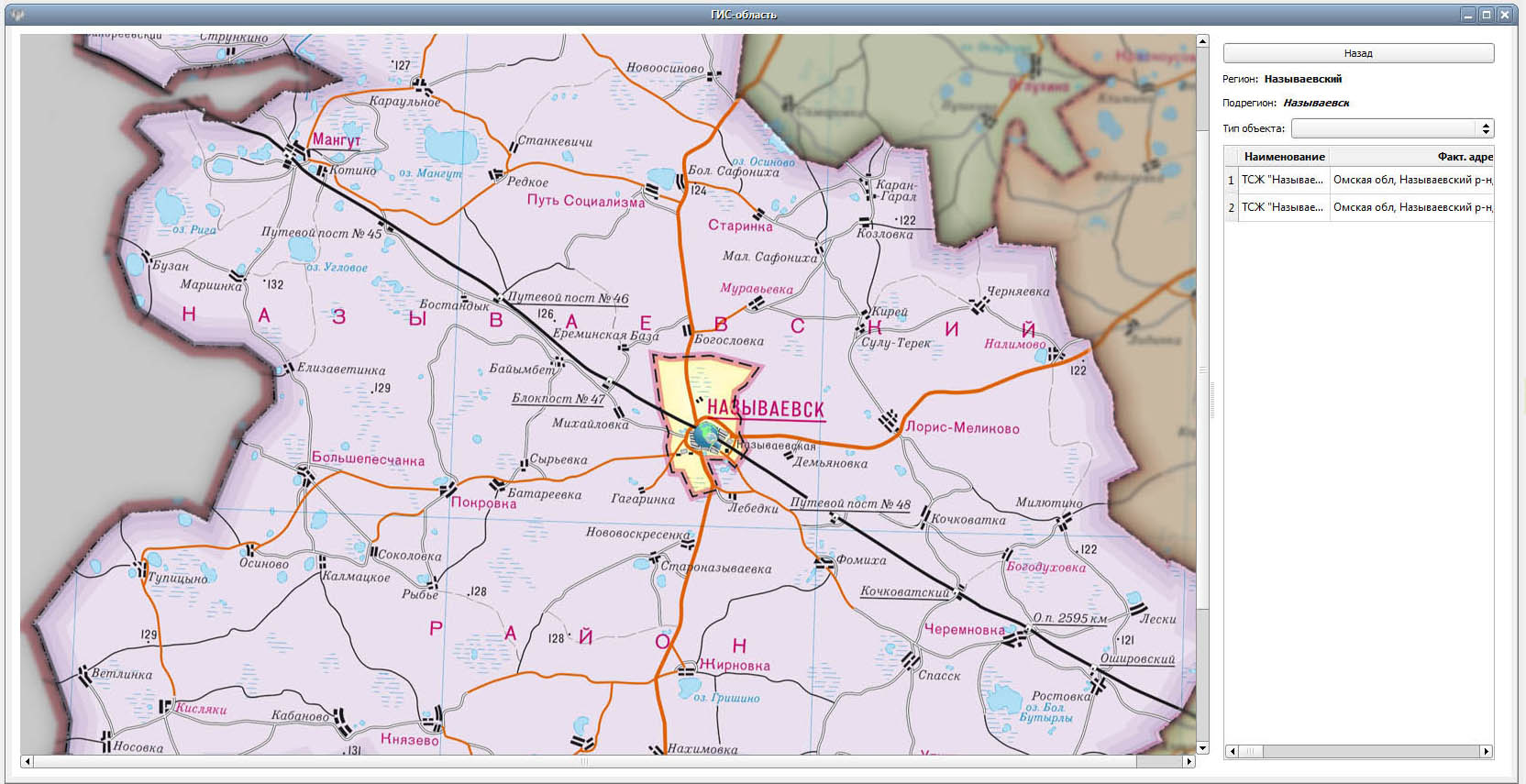 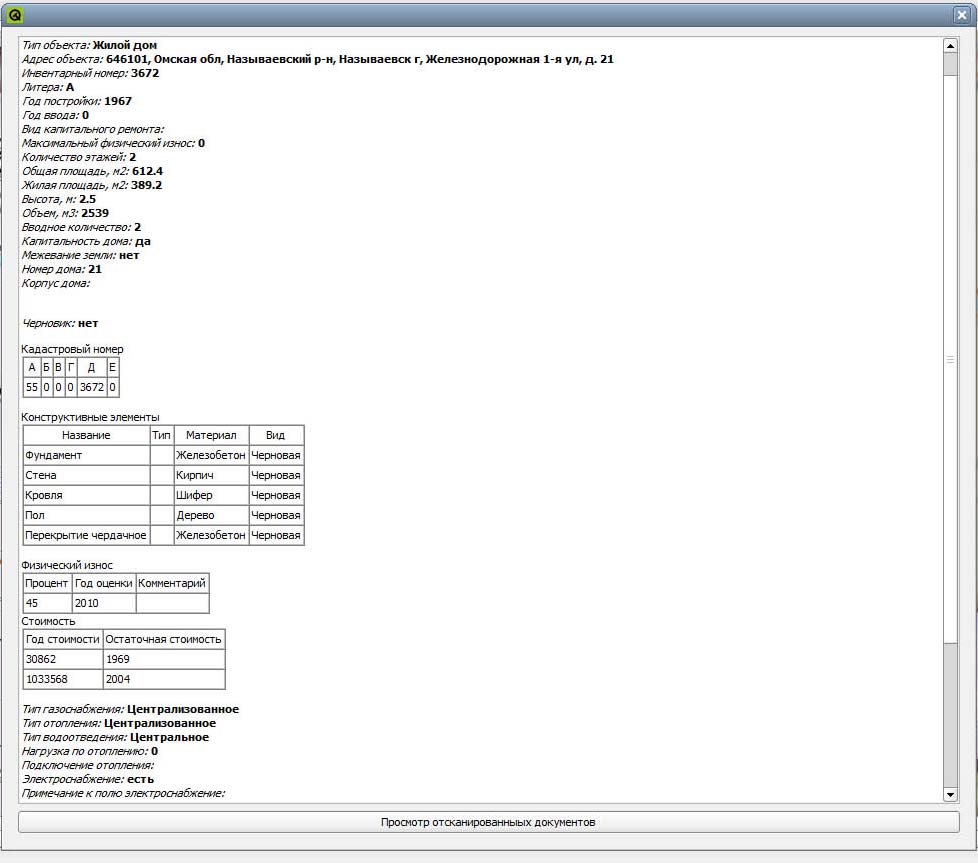 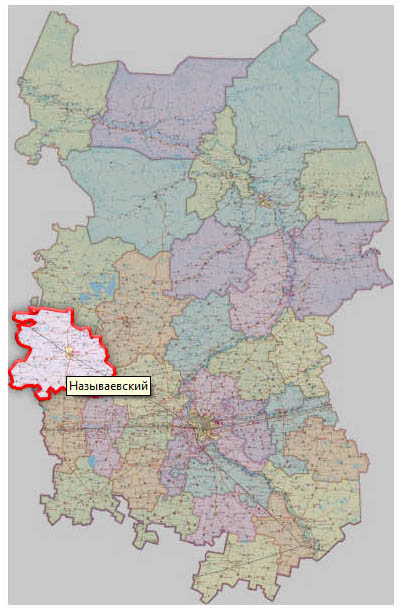 5
Правительство Омской области

Министерство строительства, транспорта и жилищно-коммунального комплекса Омской области
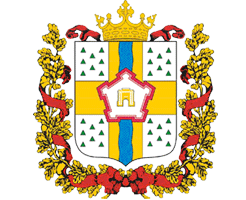 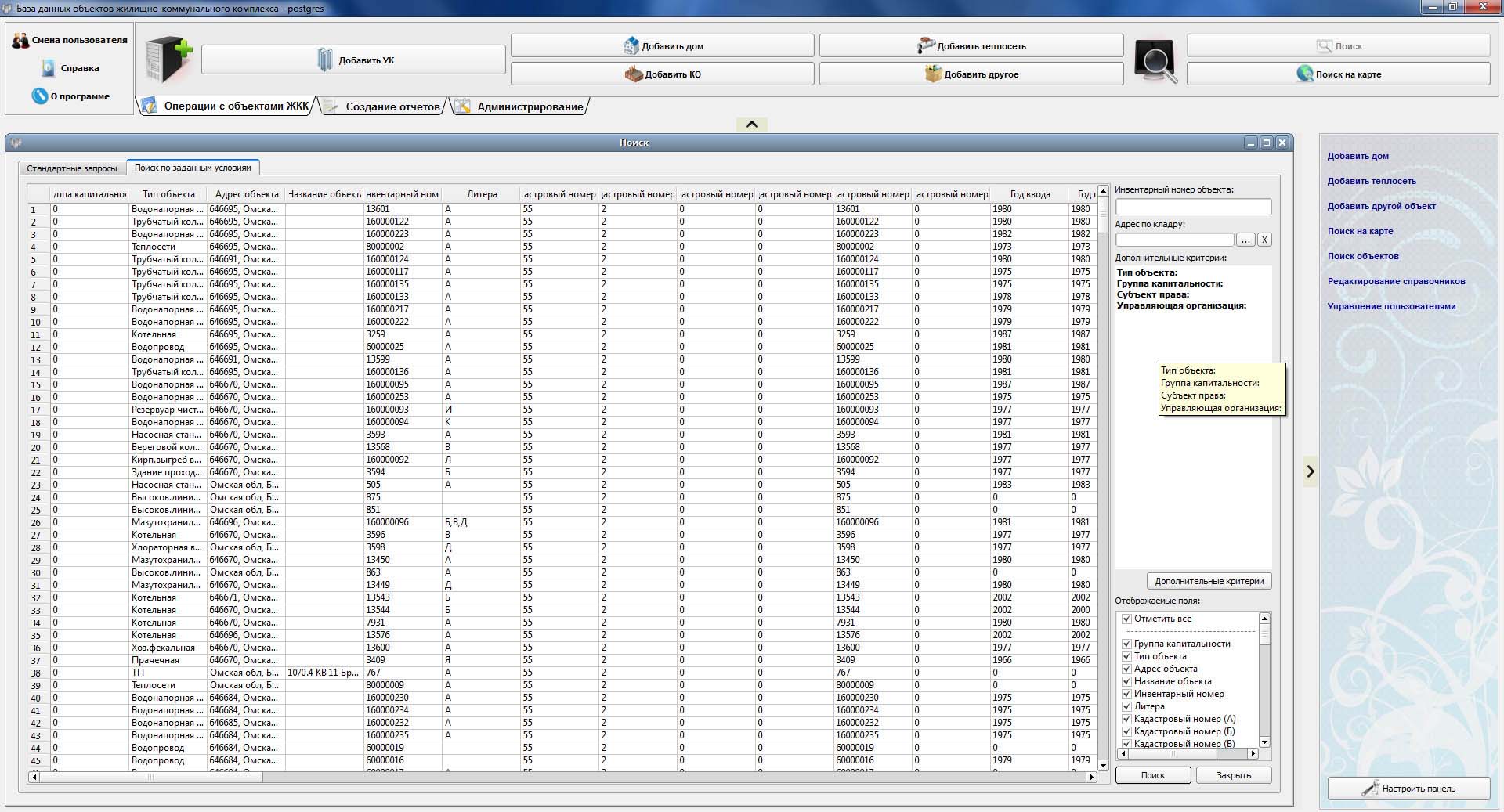 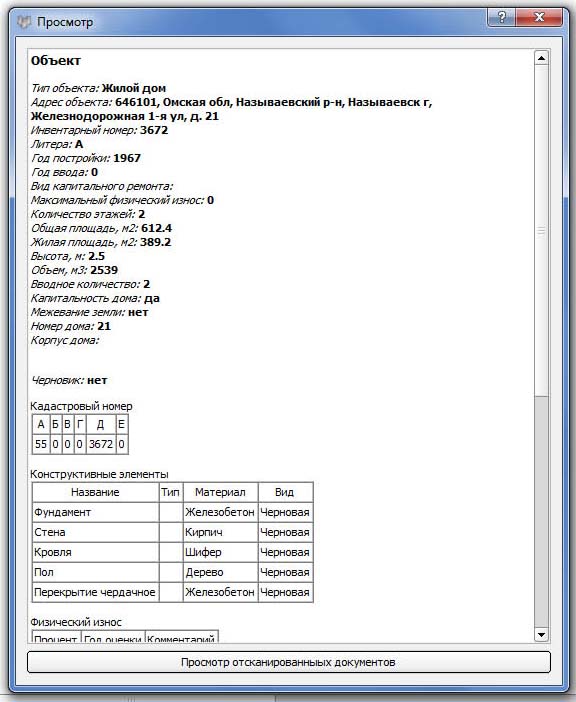 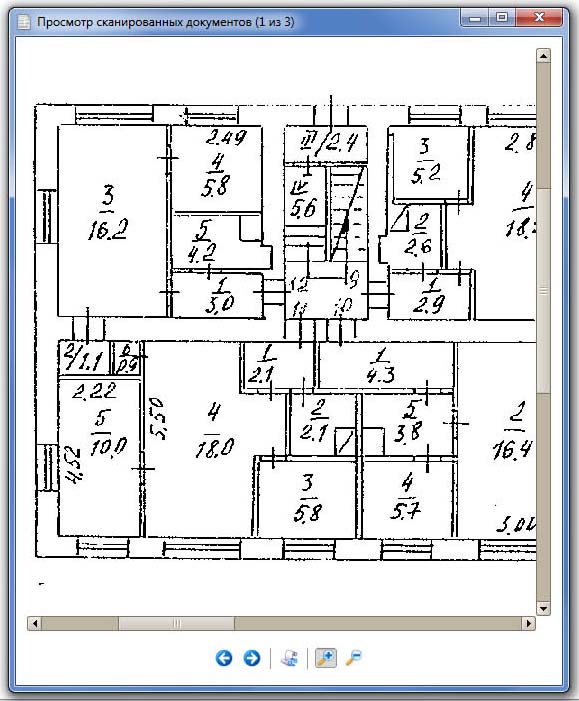 6
Правительство Омской области

Министерство строительства, транспорта и жилищно-коммунального комплекса Омской области
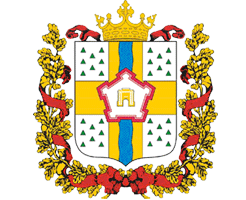 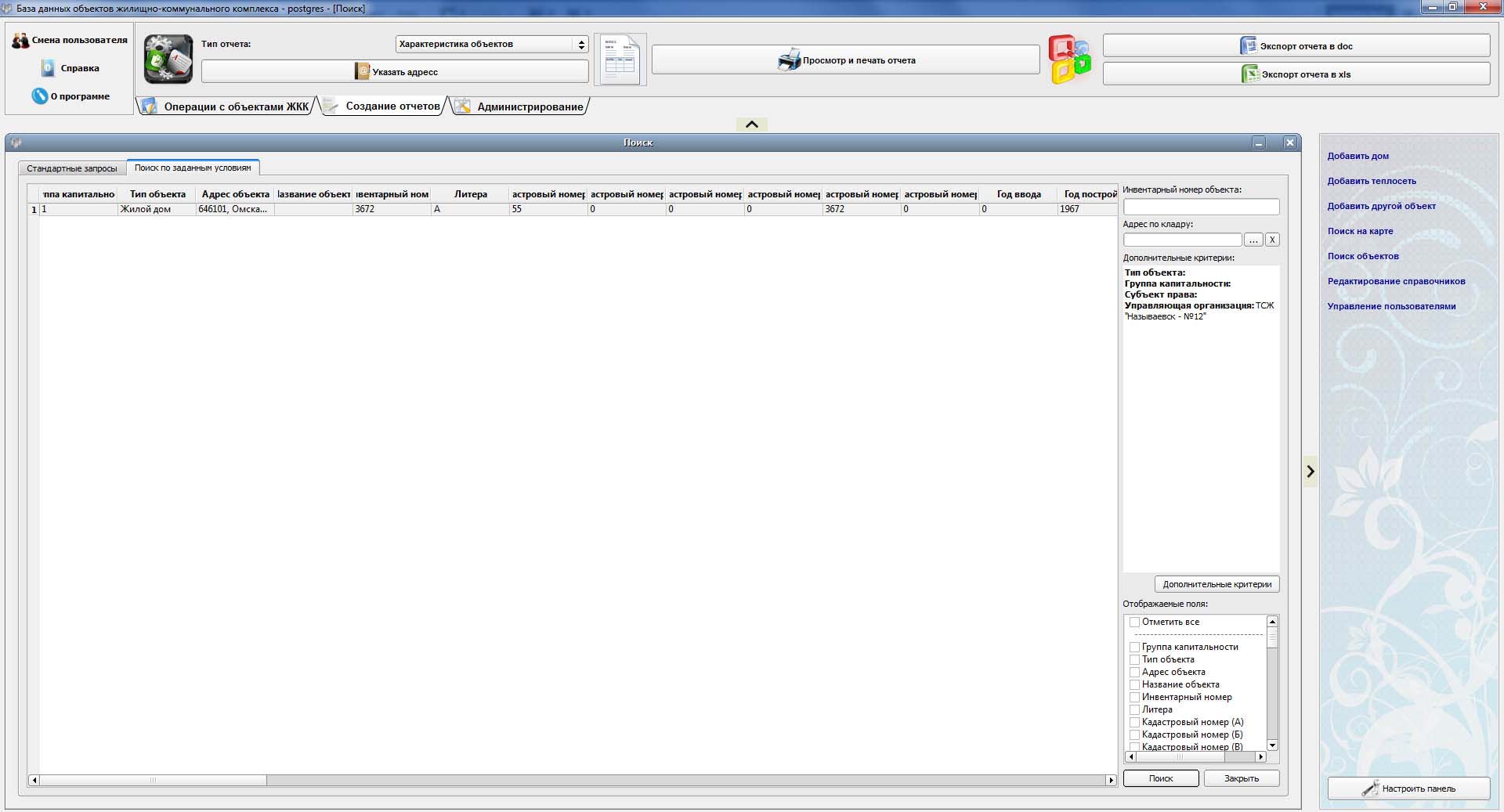 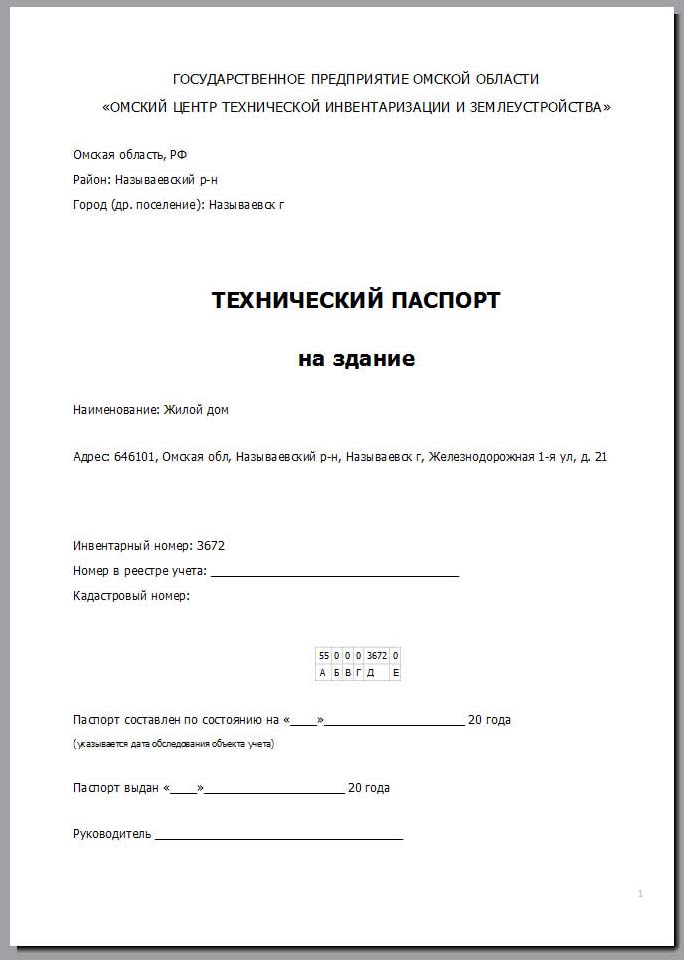 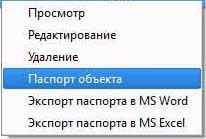 7
Правительство Омской области

Министерство строительства, транспорта и жилищно-коммунального комплекса Омской области
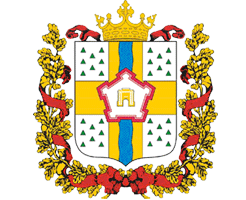 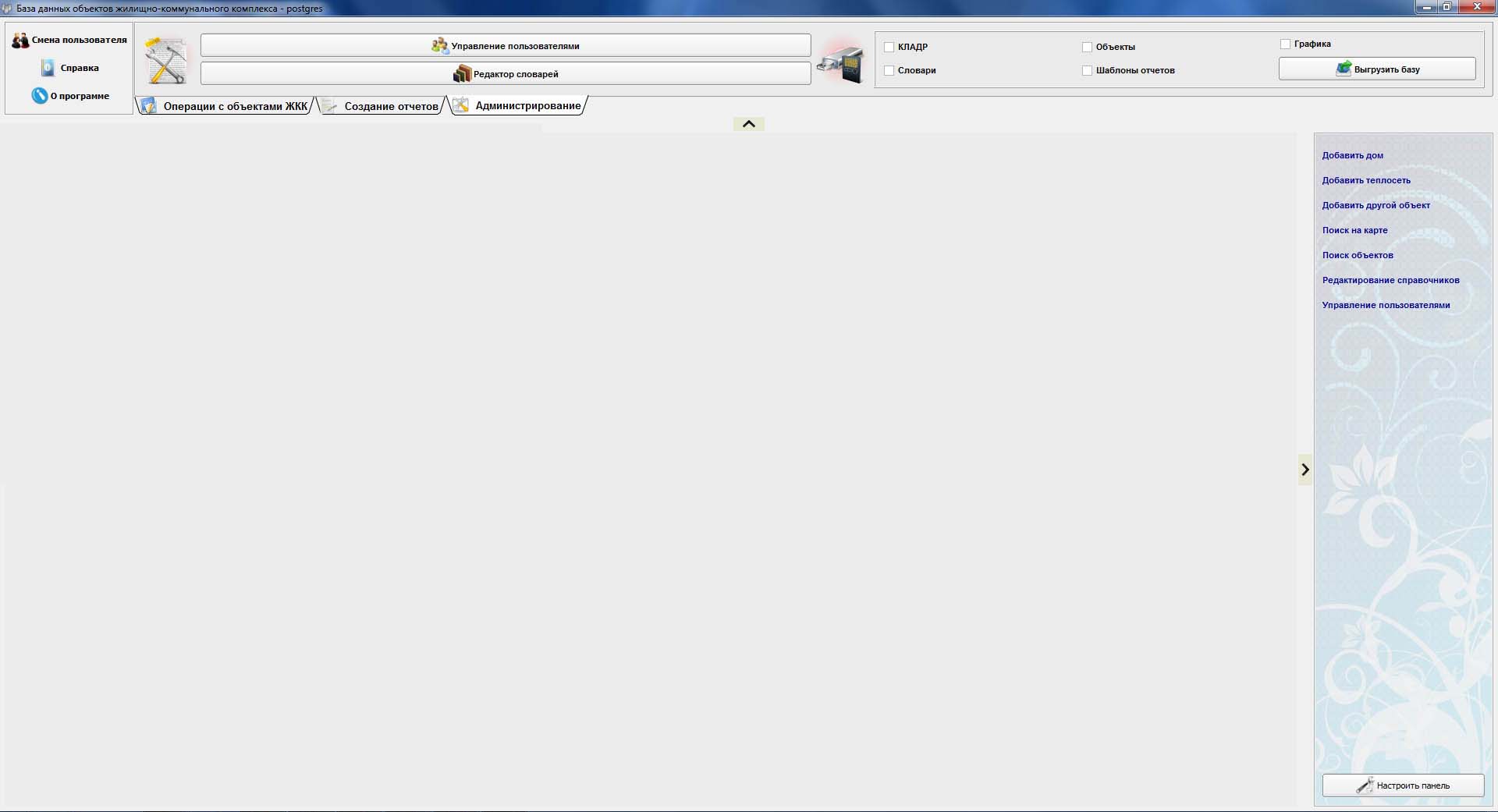 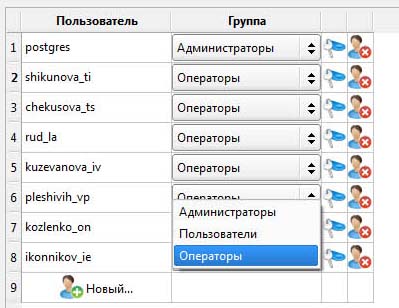 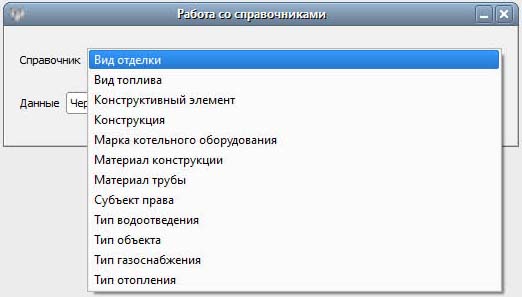 8
Правительство Омской области

Министерство строительства, транспорта и жилищно-коммунального комплекса Омской области
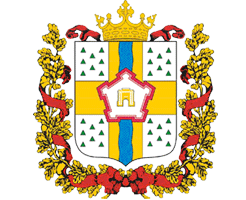 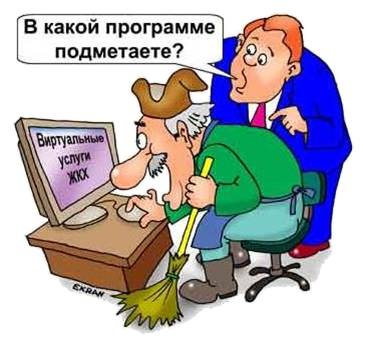 9
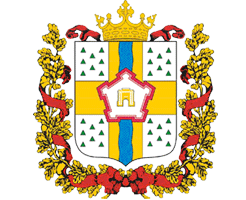 Правительство Омской области

Министерство строительства, транспорта и жилищно-коммунального комплекса Омской области
Государственная информационная система 
«Мониторинг имущественного и производственного состояния организаций жилищно-коммунального комплекса»
Андрюшенков Александр Александрович

начальник отдела защиты информации и мобилизационной подготовки Министерства